Hypothesise

Making a prediction about something based on limited evidence
Classify
To arrange a group people or things according to their shared qualities
Identify
To recognise something for what it is
A Legal High is a substance that produces a similar effects to illegal  drugs. These new substances are not yet controlled under the Misuse of Drugs Act (1971) and there is often not enough research about them to know about their effects on the human body.

In recent months more and more research is being carried out on ‘legal highs’ to see what their dangers are, and to see whether they should be made illegal. Legal highs cannot be sold for human consumption so they are often sold as different products  (such as plant food) to get around the law.

Just because a substance is sold as ‘legal’ it does not mean that it is safe, you can never really be sure if the legal high that you have bought or been given will cause you harm.
Workstation 1 Success Criteria
Your task is to read through the information cards as a team

You then need to identify the information for each aspect of the worksheet 

You do not need to copy the information just summarise it into your own words

It is important to support each other and work as a team as you only have 5 minutes!
The Effects of Legal Highs on a Person
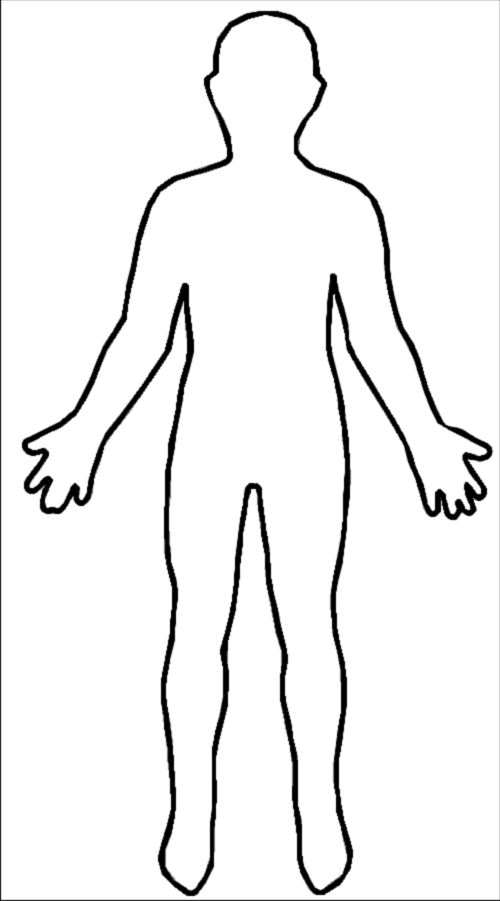 The Heart
The Lungs
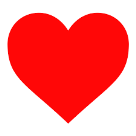 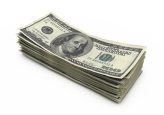 The Wallet
The Skin
Stretch  I can classify the effects, the risks and the laws associated with Legal Highs (Level 5-6)
The Effects of Legal Highs on the Brain
Stimulants
Brain Damge
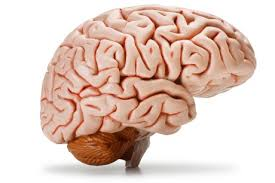 Hallucinogenic
Sedatives
Stretch  I can classify the effects, the risks and the laws associated with Legal Highs (Level 5-6)
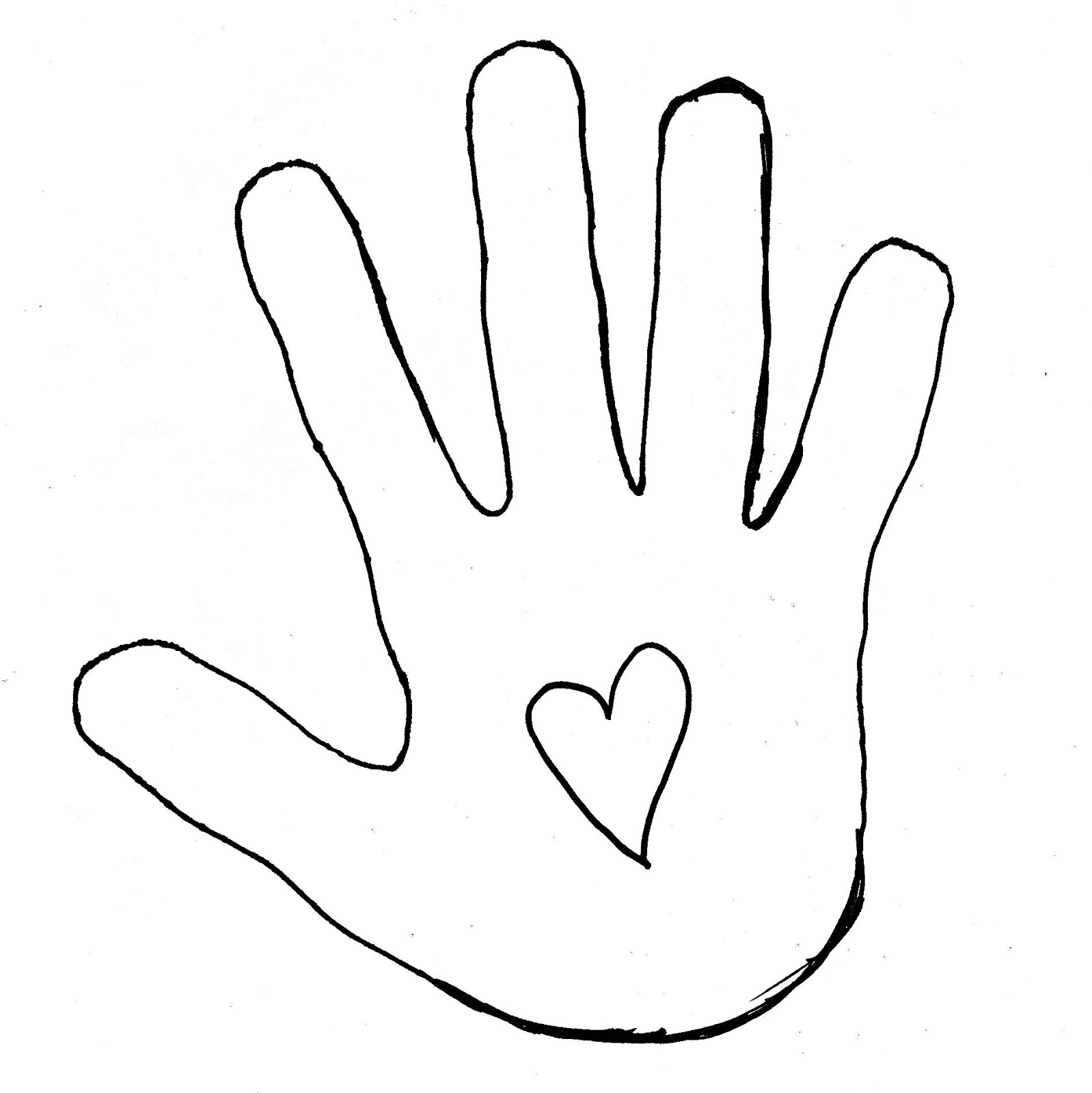 Workstation 2
Discuss the images and mind-map the risks of Legal highs as a group!
The Risks of Legal Highs
Stretch  I can classify the effects, the risks and the laws associated with Legal Highs (Level 5-6)
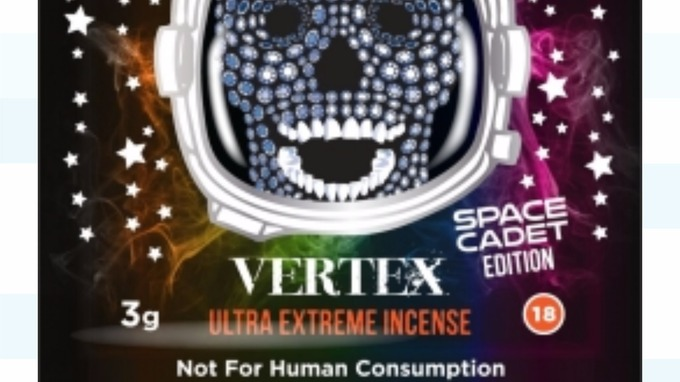 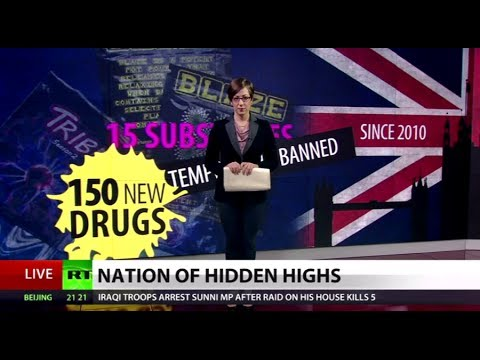 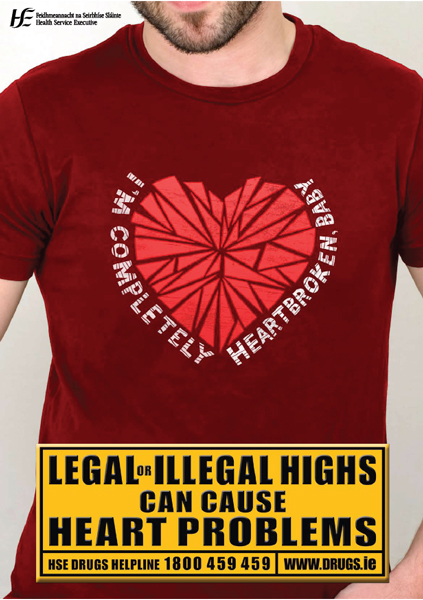 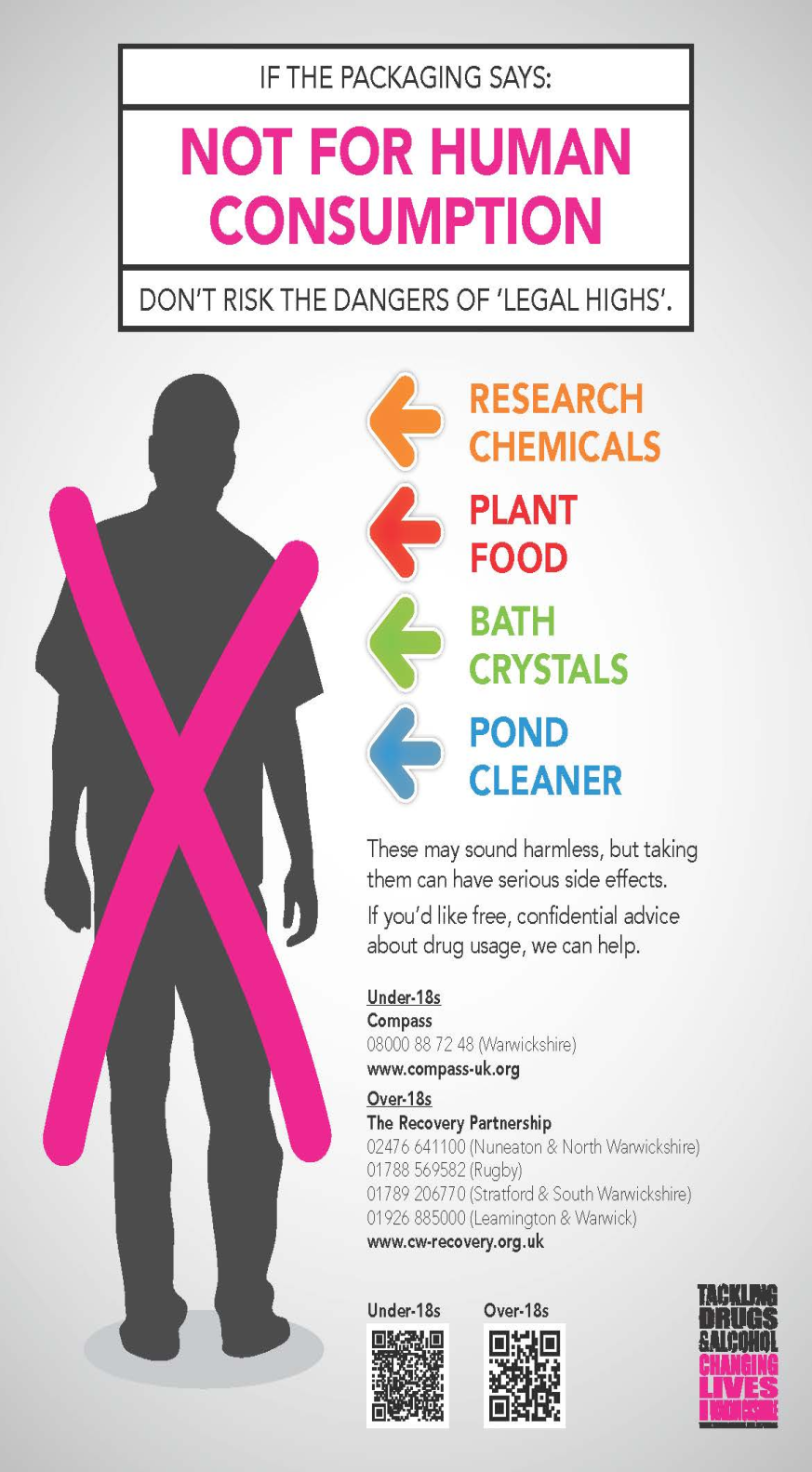 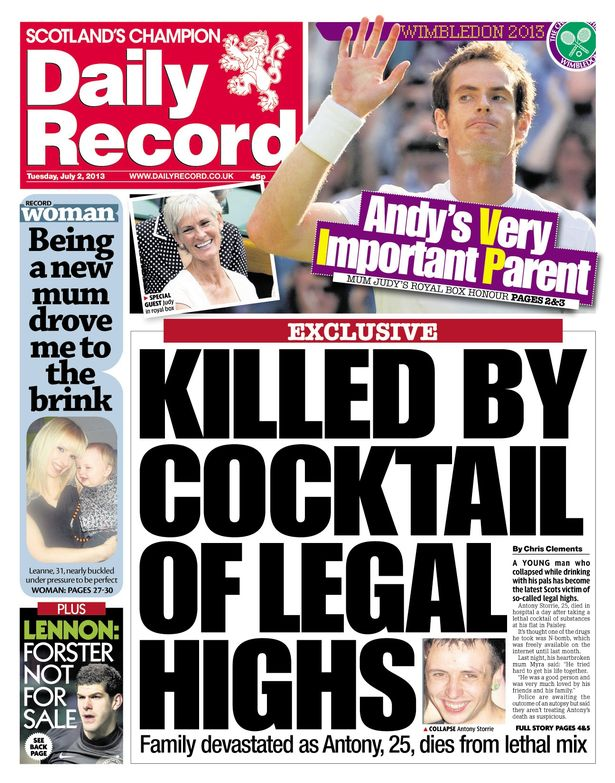 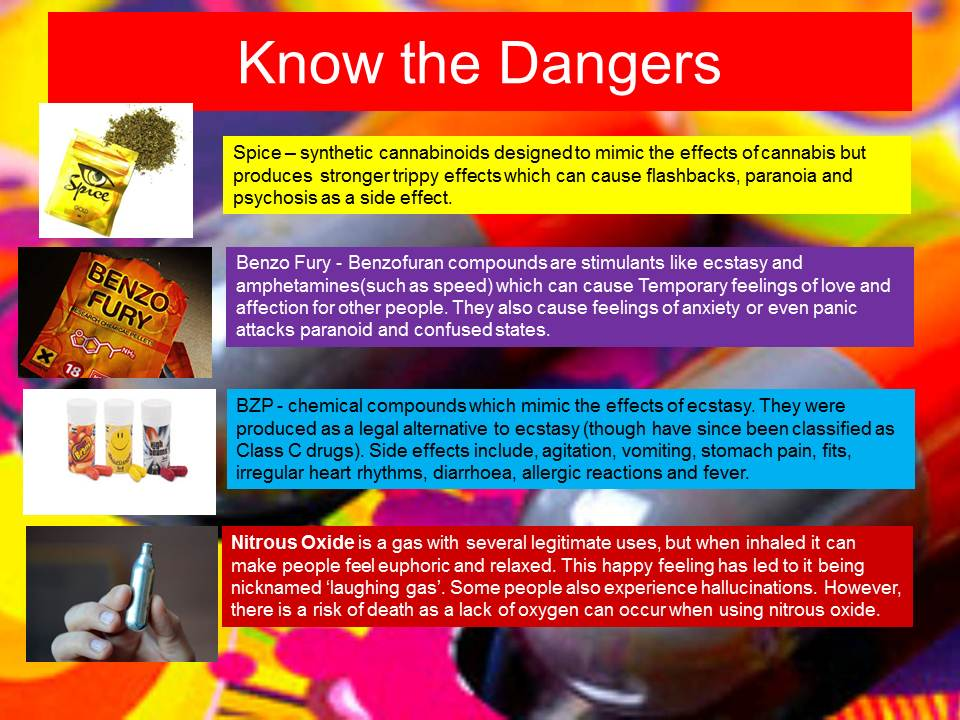 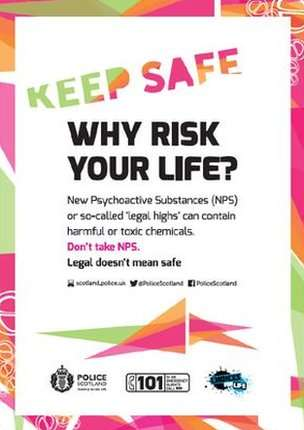 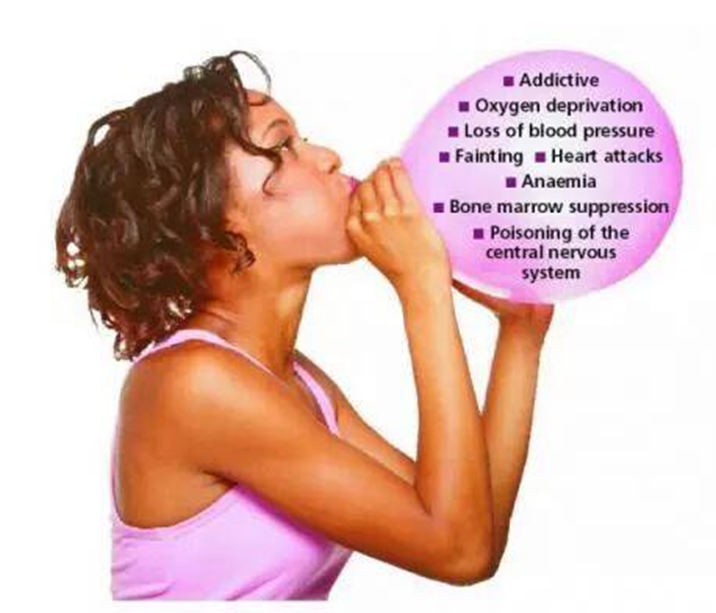 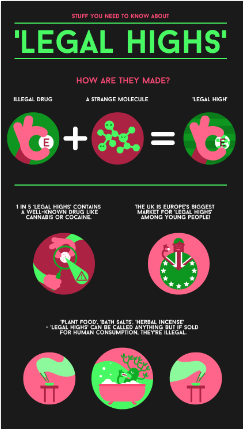 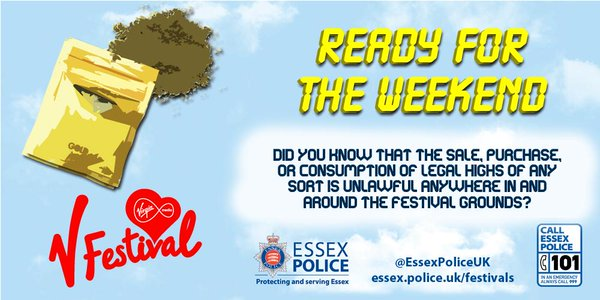 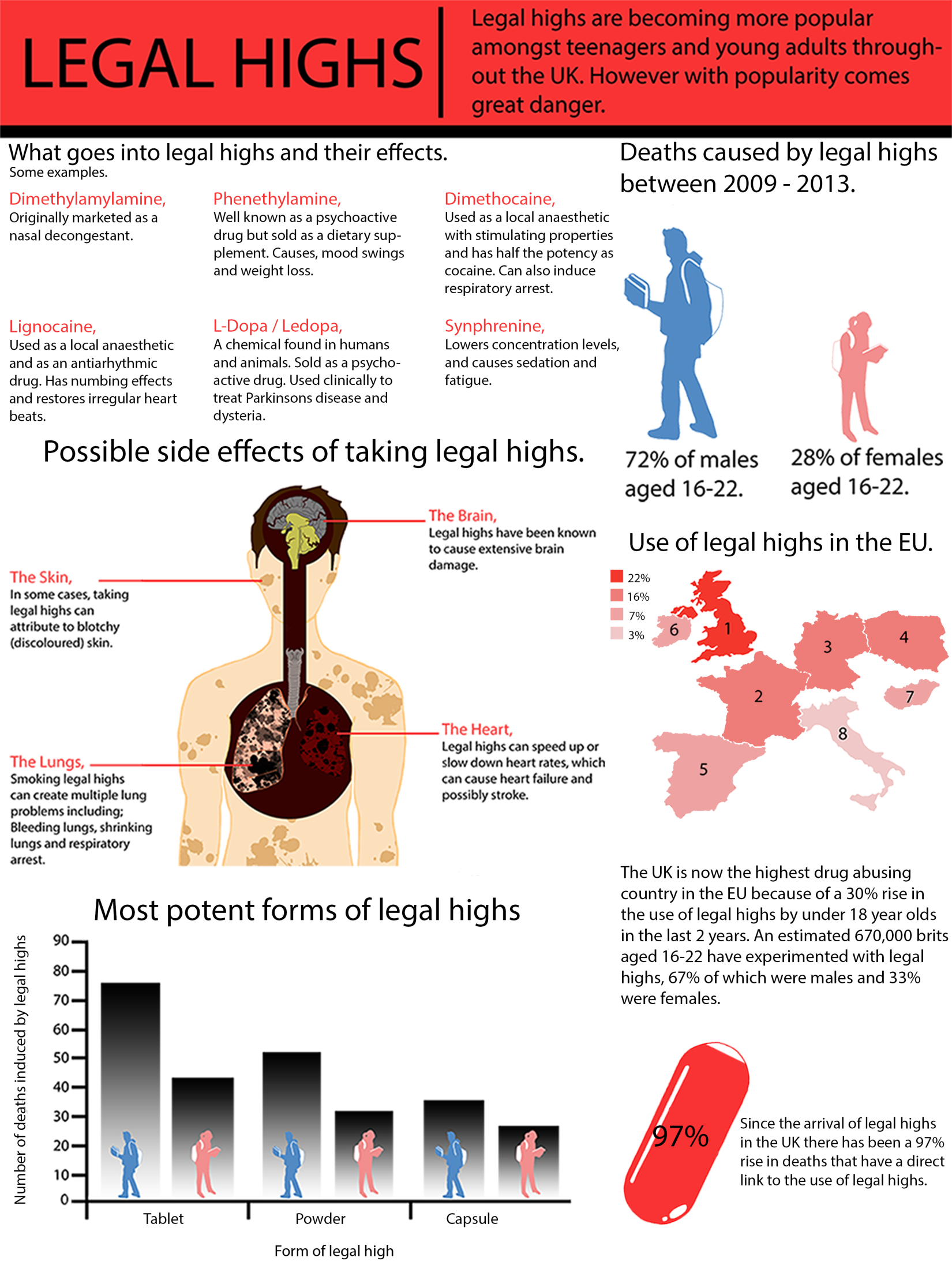 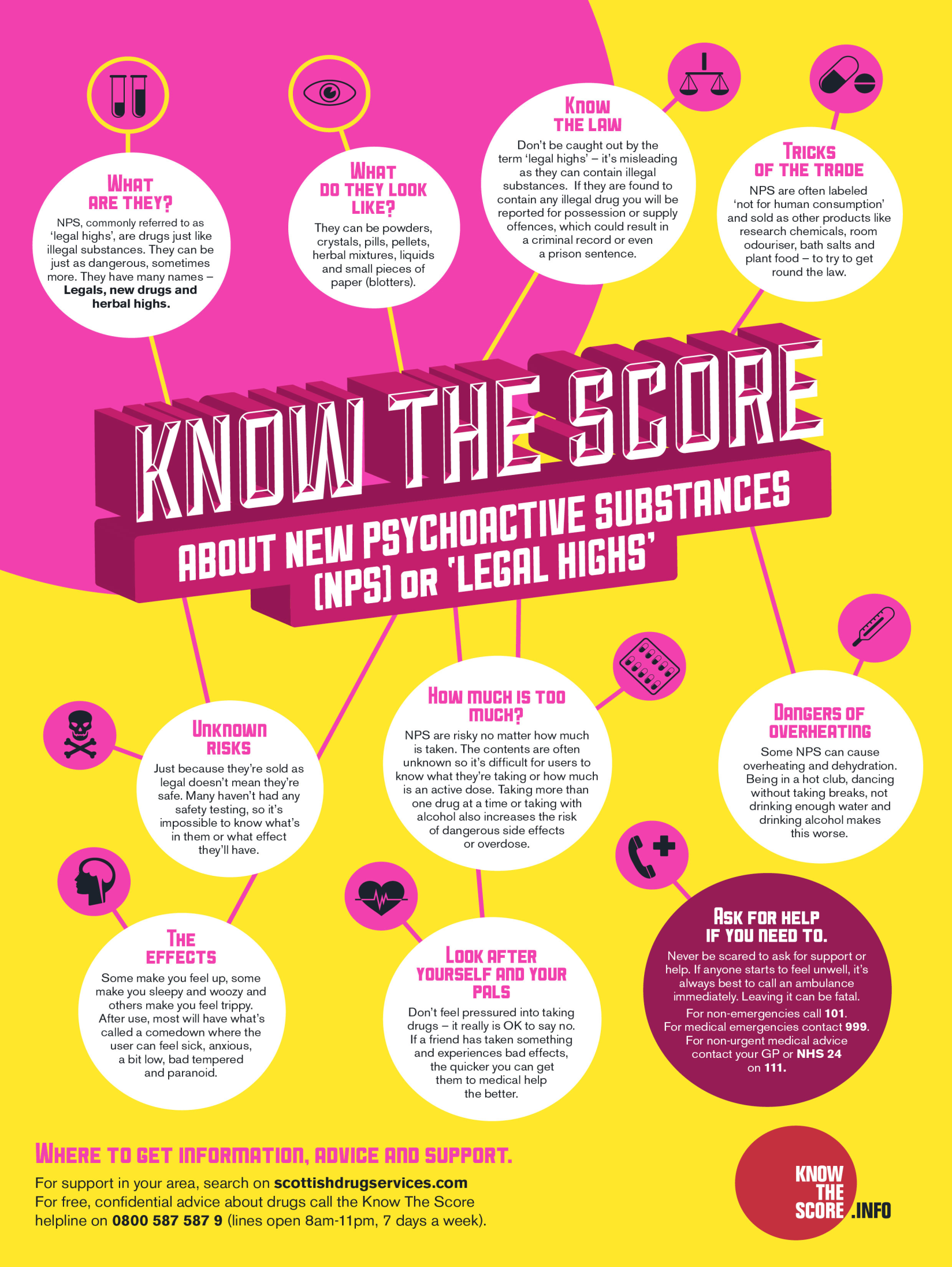 Workstation 3 The Laws Associated with Legal Highs
Just the fact that someone claims that a substance is “legal” doesn’t mean that it’s _ _ _ _ or _ _ _ _ _.  Possessing or supplying (includes giving to a friend) a ‘legal high’ that contains a banned _ _ _ _ is 
an _ _ _ _ _ _ _ . 

So-called legal _ _ _ _ _, or New Psychoactive Substances (NPSs) as they are sometimes known, have long posed a problem to police forces that see them as _ _ _ _ _ _ _ _ _  but _ _ _ _ _ _ do anything about them due to their legality.The Psychoactive Substances _ _ _  will provide a blanket ban on the production, _ _ _ _ _ _ and importation of new psychoactive substances (NPS).

The Act covers any _ _ _ _ _ _ _ _ _ used for getting high and excludes nicotine, _ _ _ _ _ _ _ , caffeine and medicinal products.
Stretch  I can classify the effects, the risks and the laws associated with Legal Highs (Level 5-6)
Word Bank
Safe    Legal    Drug    Offence    Highs
Dangerous    Cannot    Act    Supply
Substance    Alcohol
Extension  key word anagrams
Rgdu
Diontcdai
Nceatbuss
Eglal ighh
Tlnaumits
Spresdtane
Alw
Ceneffo
Stretch  I can classify the effects, the risks and the laws associated with Legal Highs (Level 5-6)
Drug
Addiction
Substance
Legal High
Stimulant
Depressant
Law
Offence
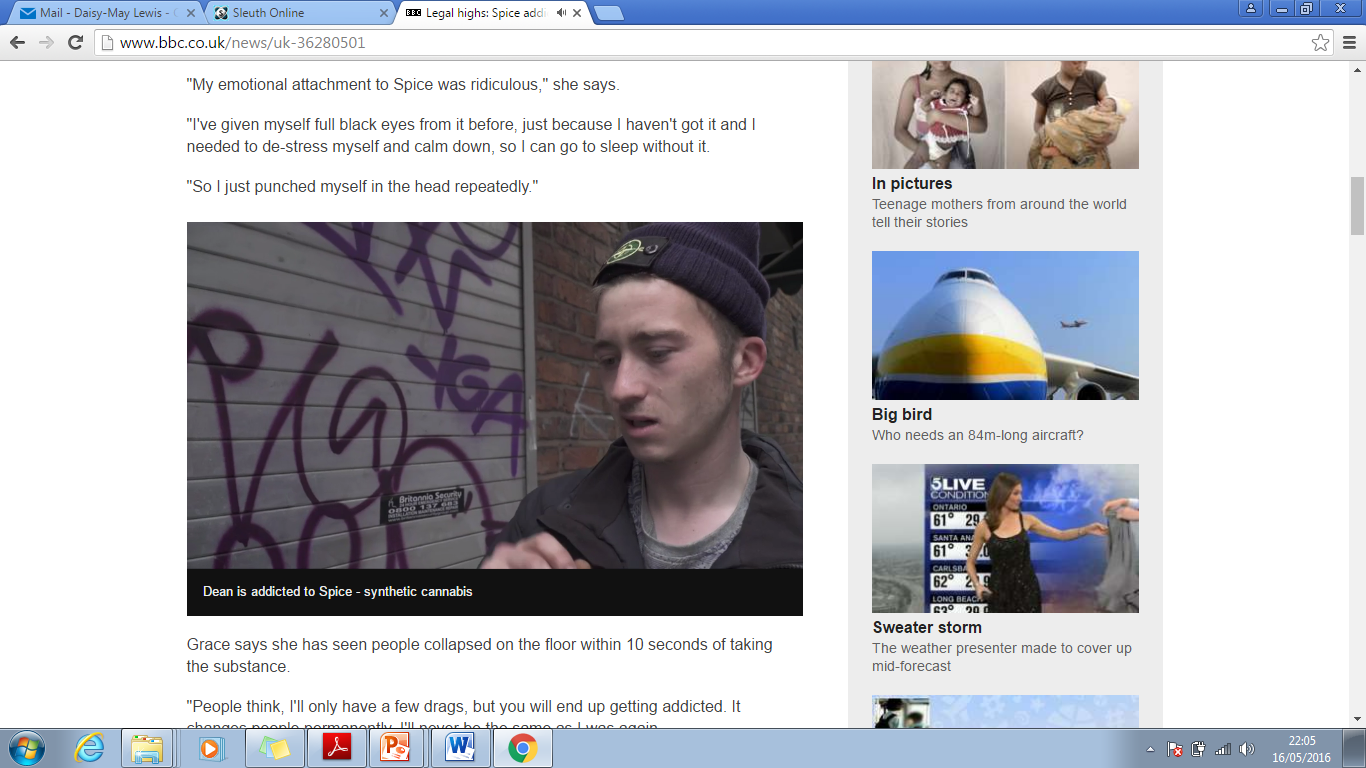 Challenge  I can hypothesise the long term effects of an addiction to Legal Highs (Level 6-7)
How has Dean’s addiction to Spice affected his life?>>>>
Why did Dean start taking the drug?
How did the drug effect Dean the first time that he smoked it?
How long did it take for Dean to become addicted to Spice?
Why does Dean smoke Spice?
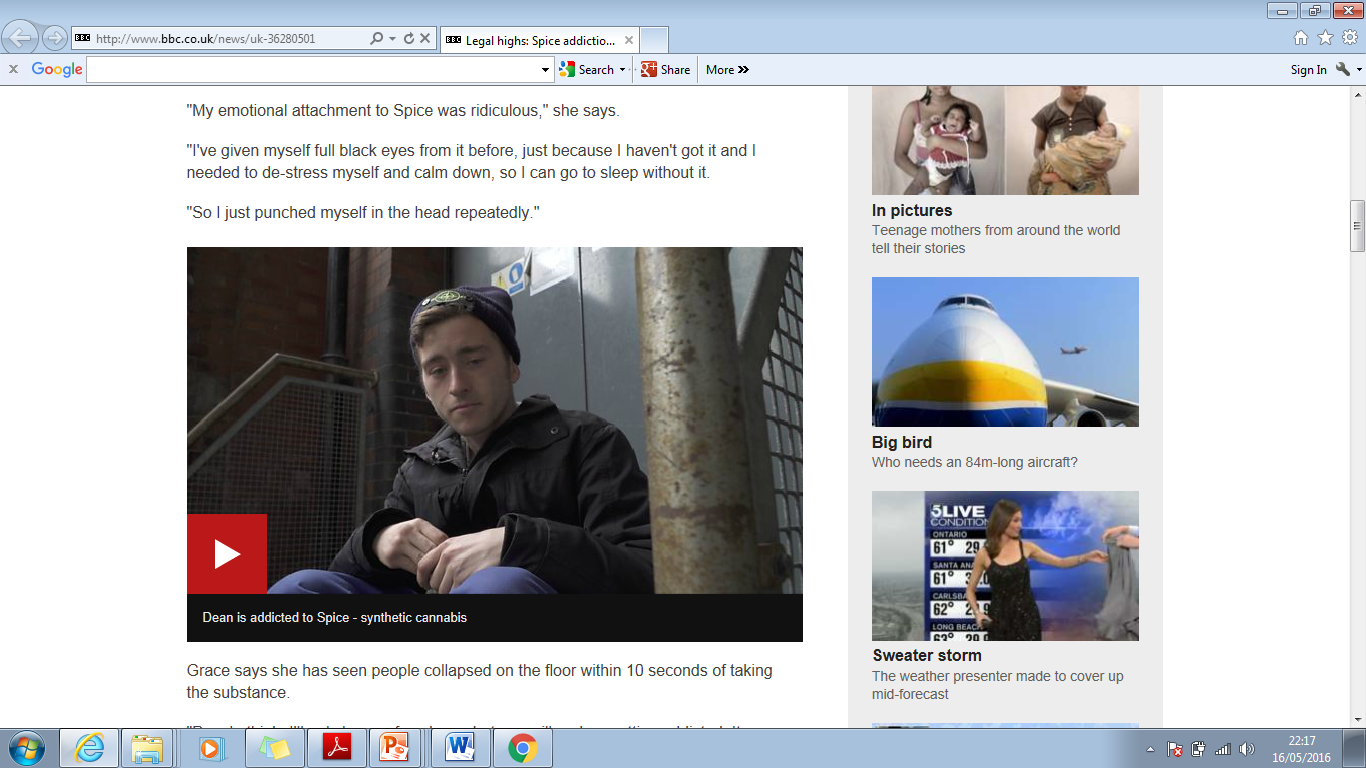 Extension  Dean’s Addiction to SpiceUsing the ideas that we discussed complete your table about Dean’s lifestyle now that he is addicted to Spice.
Challenge  I can hypothesise the long term effects of an addiction to Legal Highs (Level 6-7)
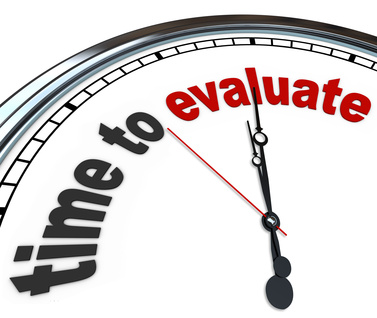 Self-Assessment Success CriteriaAn introduction to ‘Legal Highs’
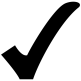